Centralized Operation Support Hub -COSH Updates
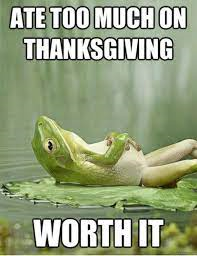 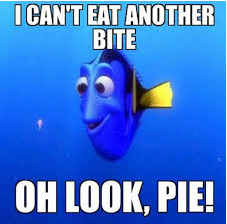 Dr. Laurel Williams           
Edith Ortiz  	              
Jenn Cole
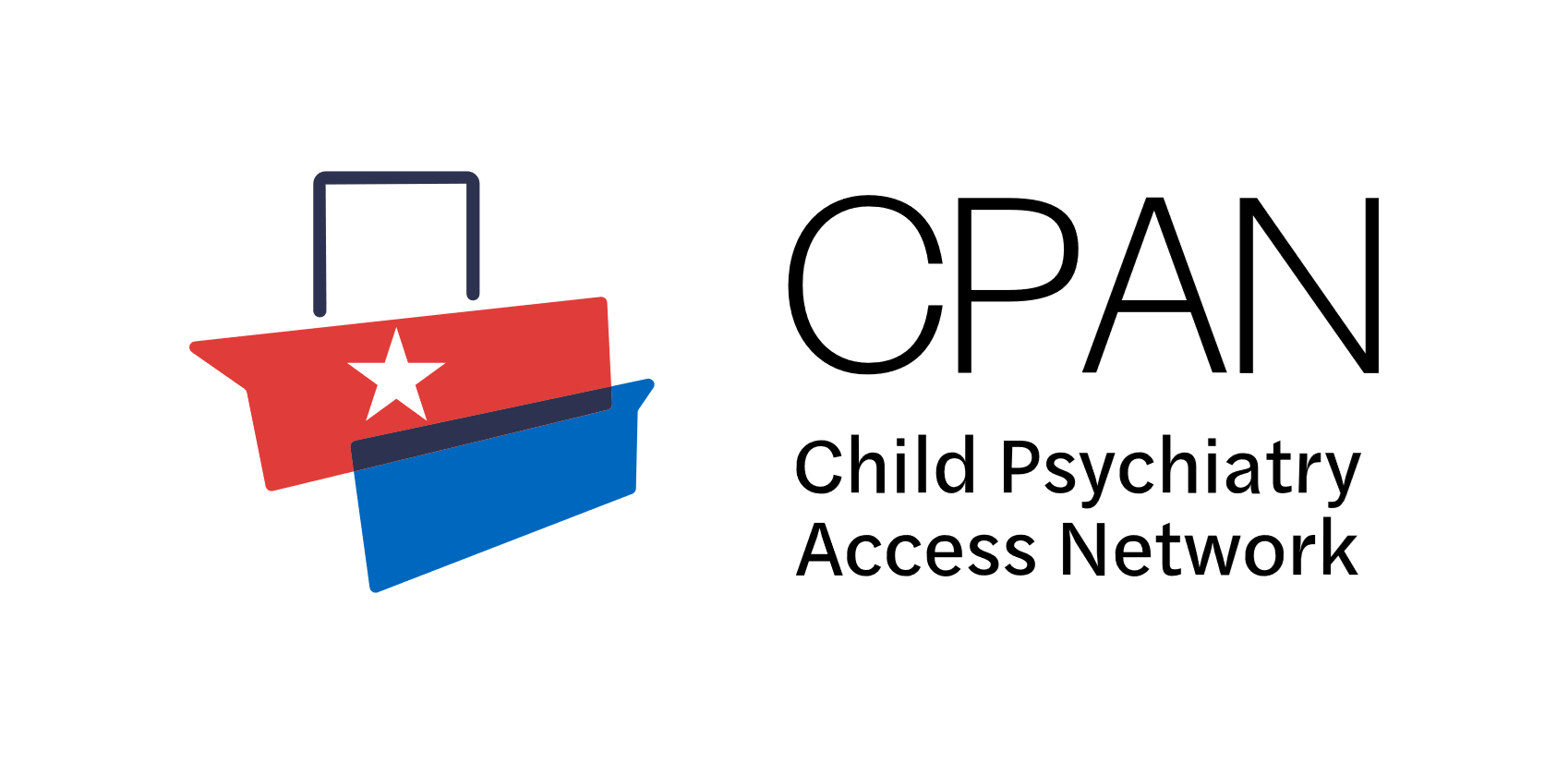 Topics
CPAN
Trayt Releases
COSH Trayt Training 
Trayt Roadmap 
Project ECHO 
CPAN Call Volume 
Trayt Dashboard
3
[Speaker Notes: Percent of the increase :  30% increase]
Trayt - New Releases
Phase 1: CF1 and CF2 Improvements (Part 1) – Nov 7th 
Fully Editable CF1 - Hub staff can edit all on CF1 (except for PCP information) on a Consult. While HRI’s are training on staging, we will be implementing edit and transfer functionality from the Read Only CF1. 
Add and Save Mobile and Preferred Contact - Mobile number (optional) and preferred contact number is now saved every time a PCP calls in
Add Chief Complaints/Diagnosis on CF1 - Add chief complaints and diagnosis to Call Form Part 1 which will update Call Form Part 2 and vice versa.
Update Name to Patient Health History - Rename “Behavioral Consult” to “Patient Health History”
Move Emergency Concern - Moving the emergency question to the top of the form
Visibility of HRI-to-HRI Notes 
Medication History & Recommendation Updates - Updates to patient’s medication history documentation, streamlined dosage documentation, and expanded medication recommendation options (continue, modify, stop after taper, stop, no comment), and option to recommend specific or general class of medication.
4
Trayt – COSH Trayt Training
Week of October 30th 
72% of CPAN and PeriPAN attended 
Team members not in attendance received training video
Training schedule
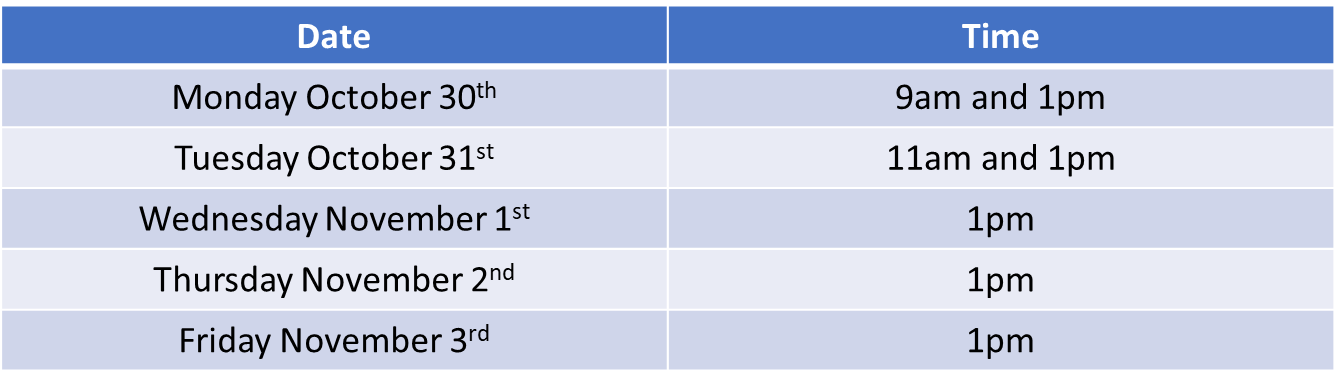 5
Trayt Roadmap – Call form call
6
Project ECHO Fall 2023
7
CPAN Call Volume ​
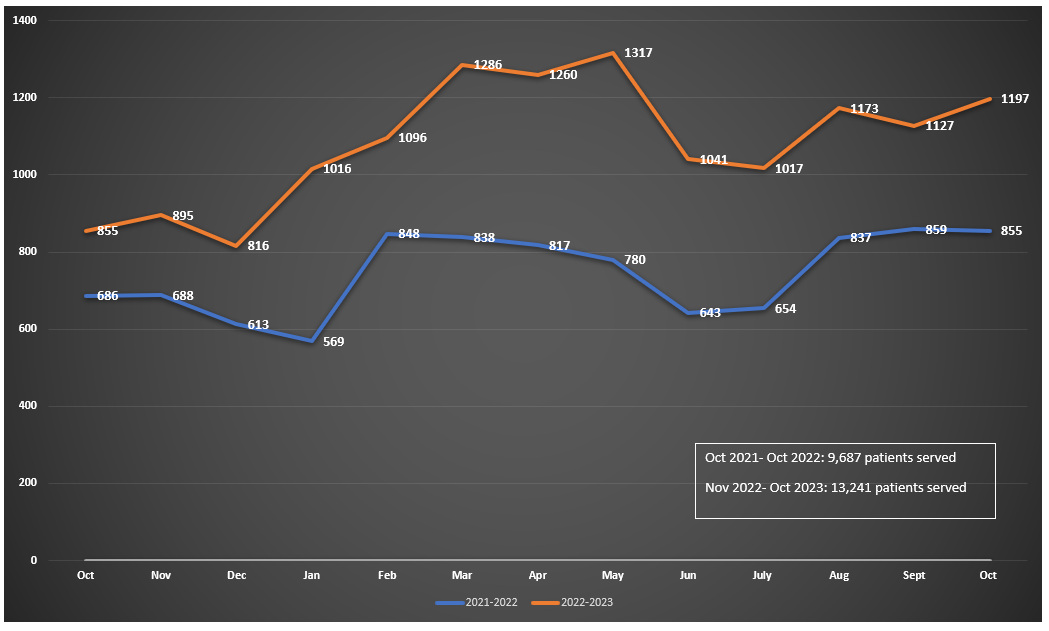 * this data is preliminary and is subject to change​
8
Trayt Dashboard
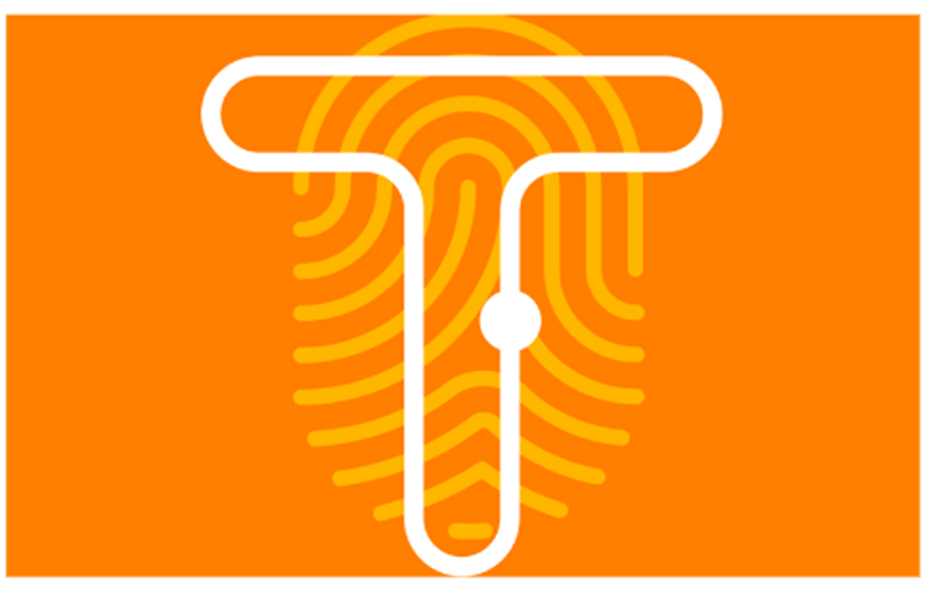 9
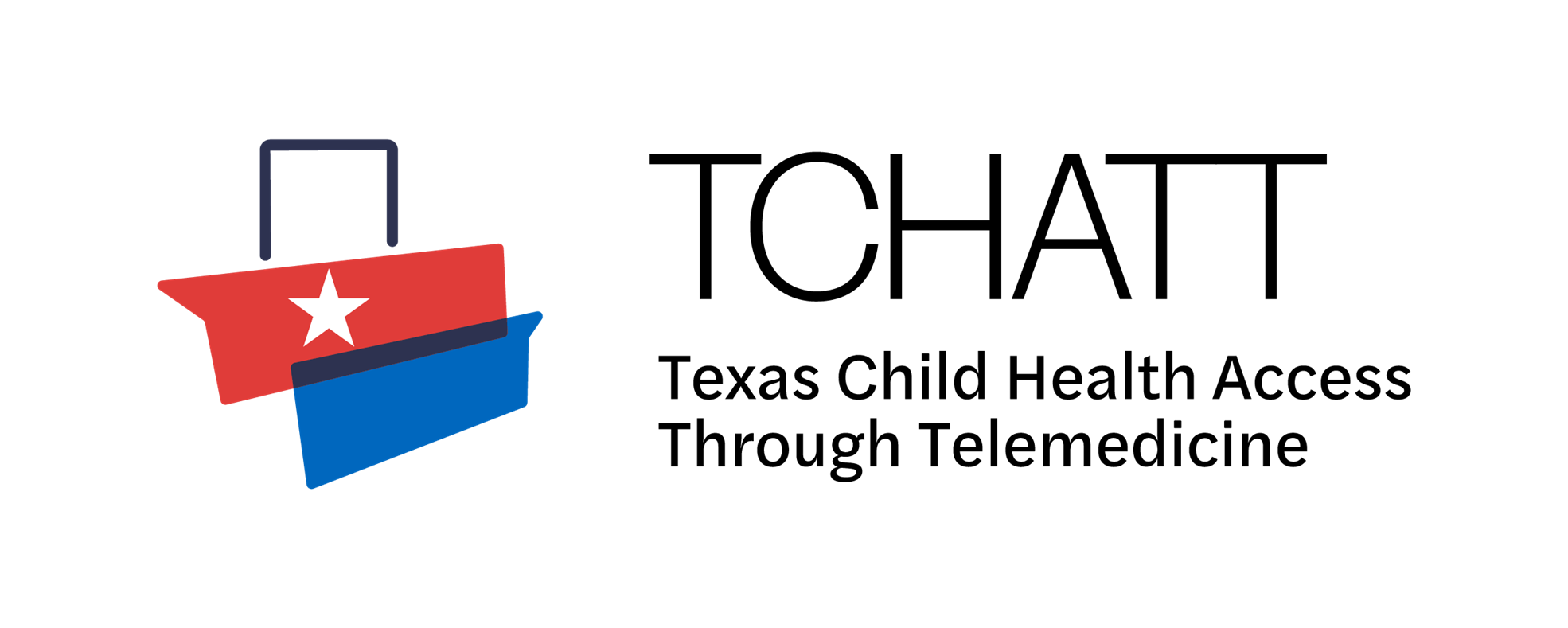 TCHATT Students Referred Since Program Start ​
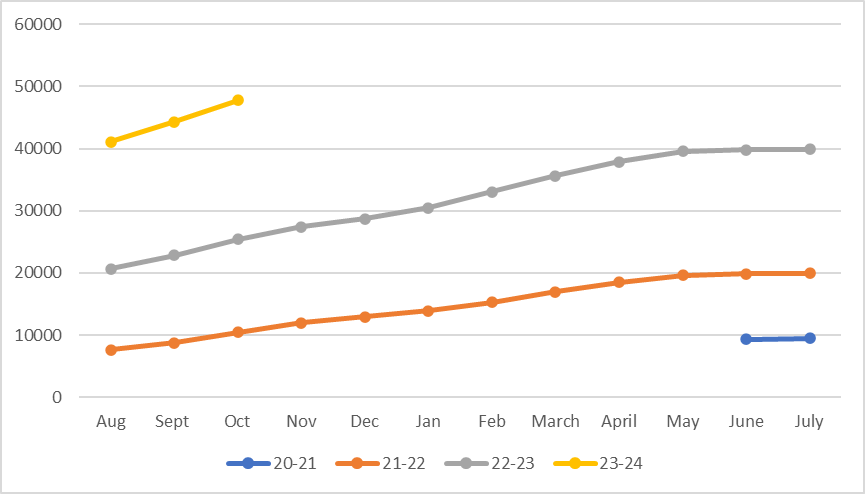 Total Students Referred to the Program – 47,809 ​
* this data is preliminary and is subject to change​
11
TCHATT Updates
Working with HRIs to ensure they are able to see/schedule patients in a timely manner with the increase in referrals for the new school year.  
Monthly meetings with all HRIs focused on streamlining processes, making sure data is accurate, and address any changes in staff/systems to help make sure that program continues to run effectively 
Worked to make sure that all teams are trained in the new Med Tracking features, which included offering trainings and office hours to support the launch of the new feature.  
Launched workgroups to look at referral triaging and prioritization as well as streamlining the referral processing
12
Current Trayt Initiatives
13
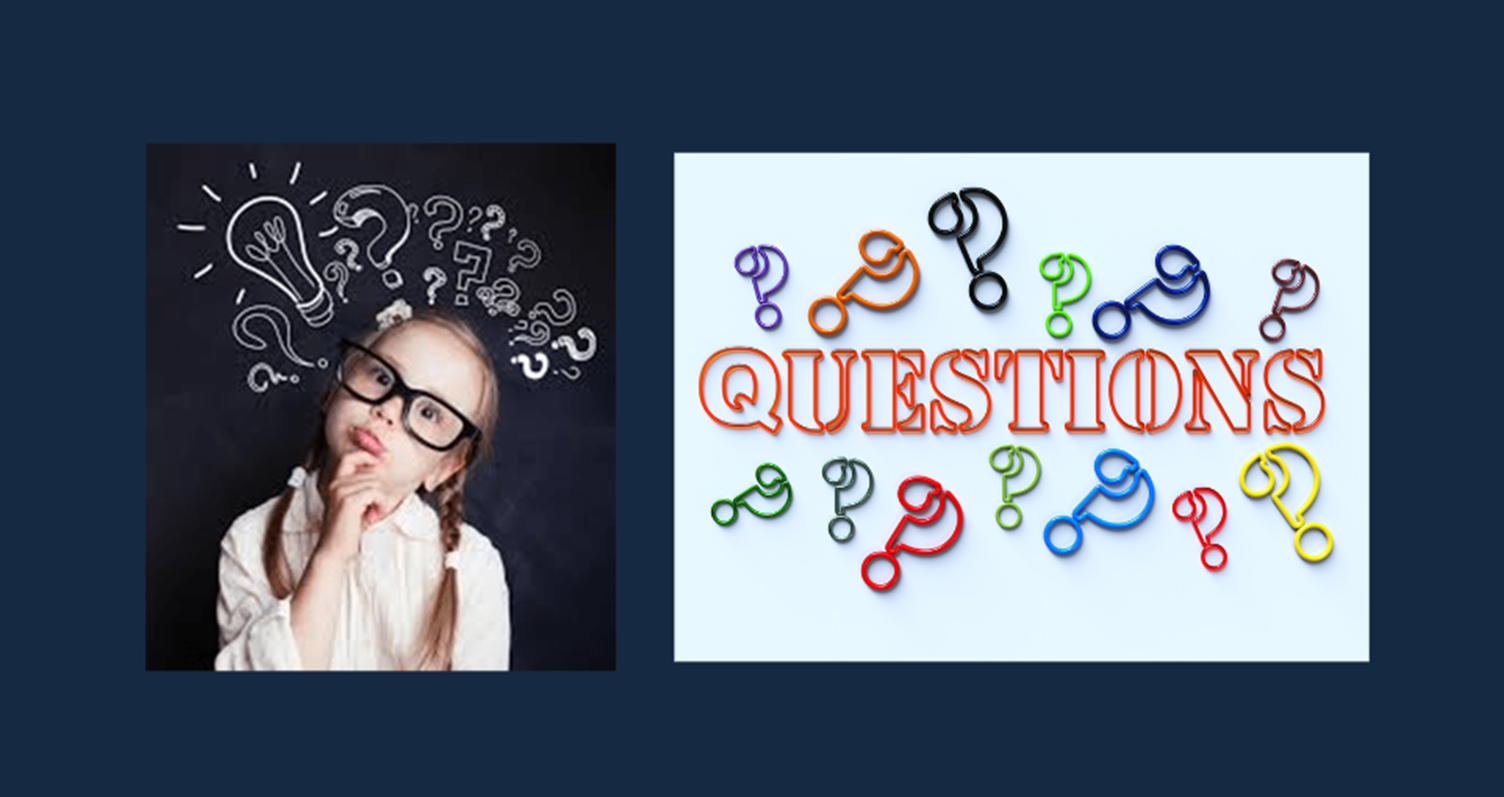 14